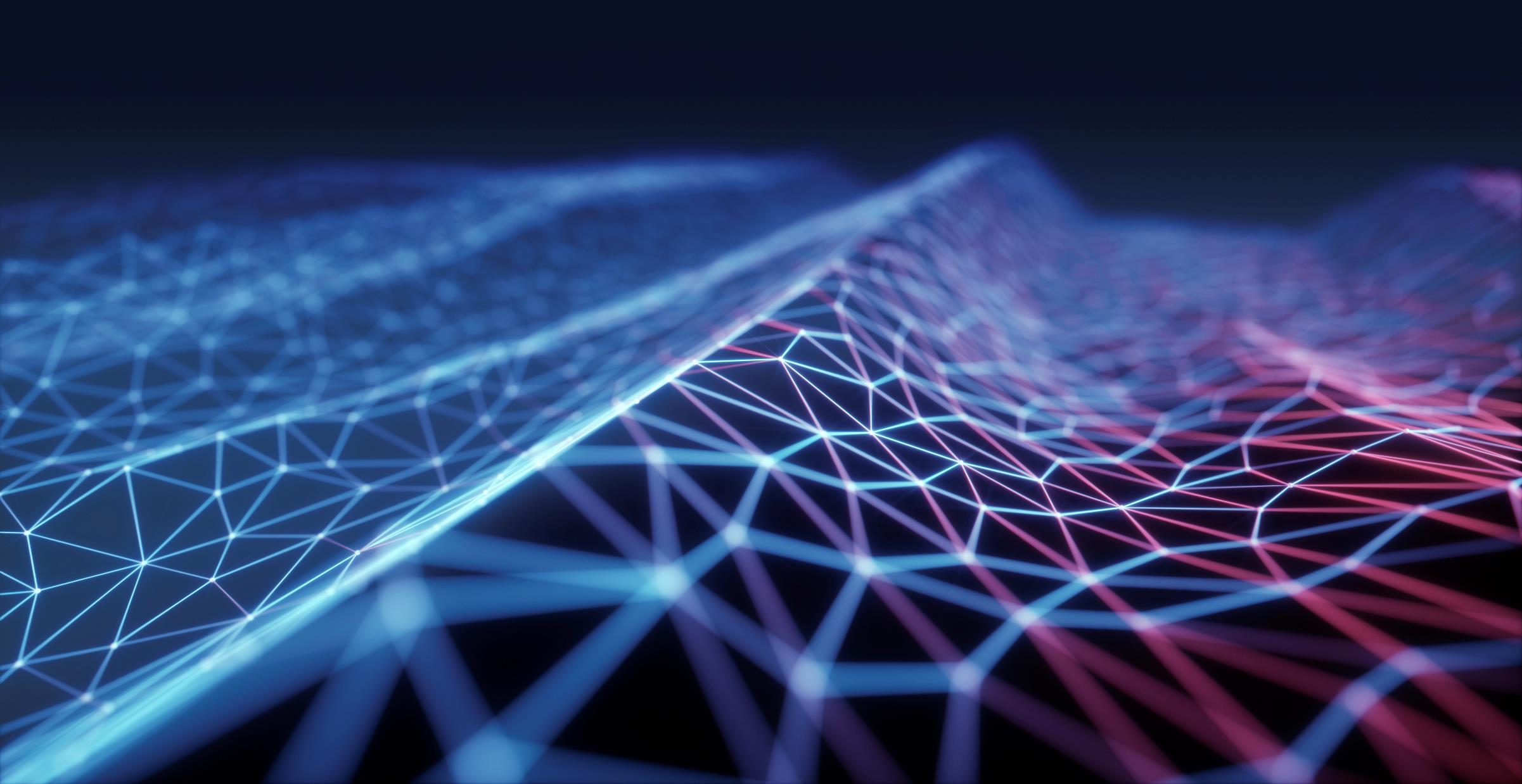 Technológia s návrhom Dividenda
Technologické požiadavky
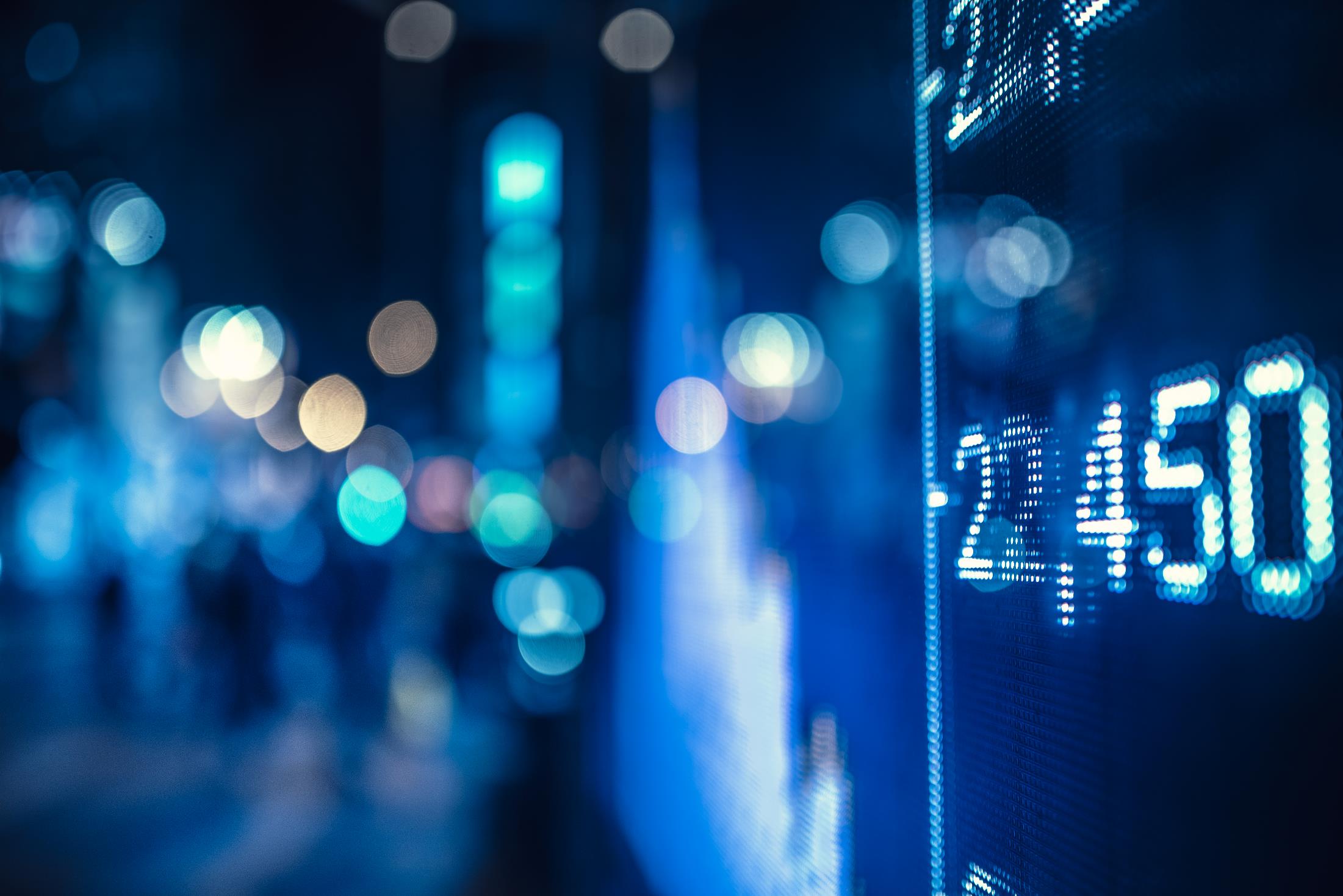 Digitálna komunikácia
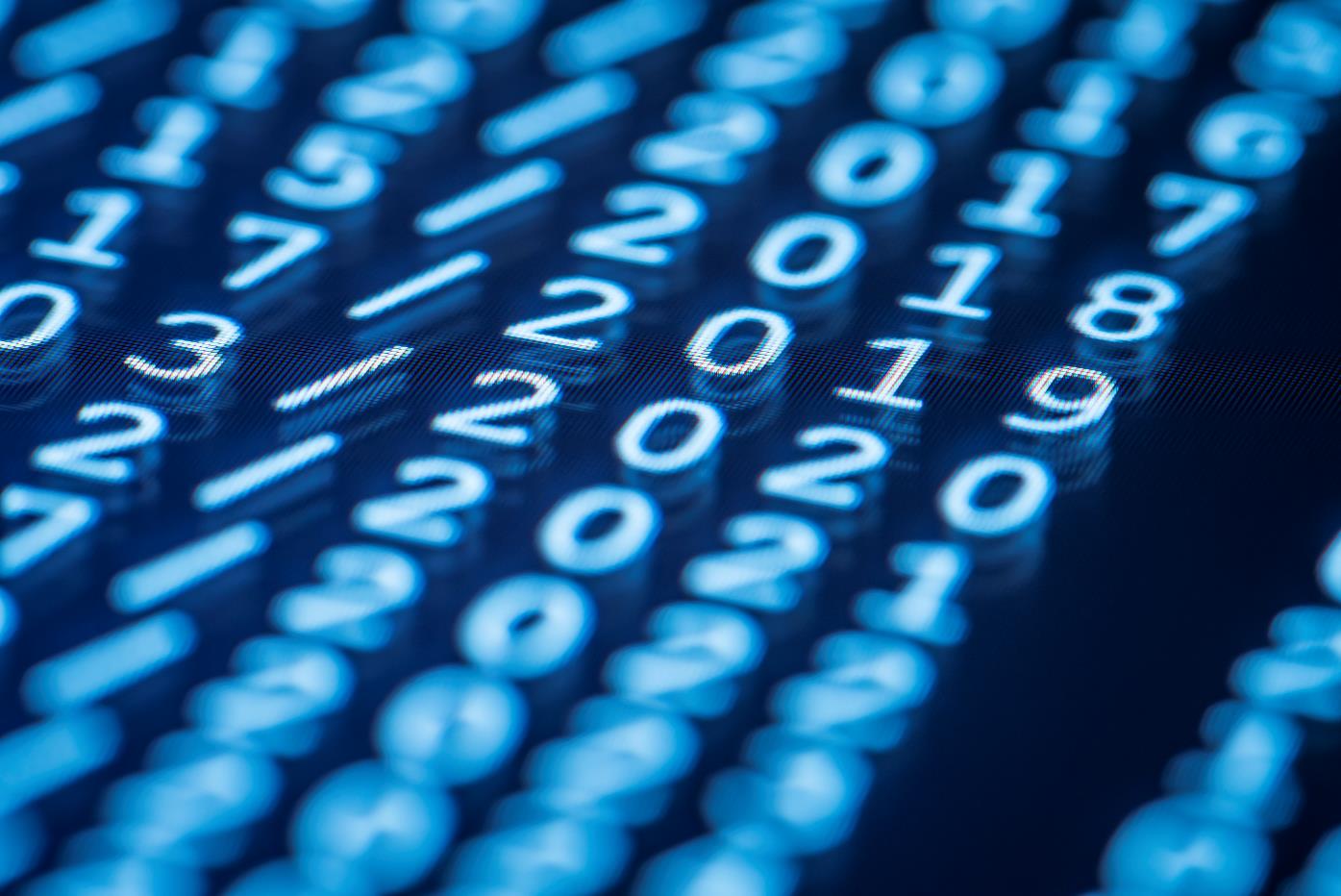 Ďakujeme
meno@example.com